How to Handle Uncomfortable Situations Effectively
Michael Gregory
				  651-633-5311
                                 mg@mikegreg.com
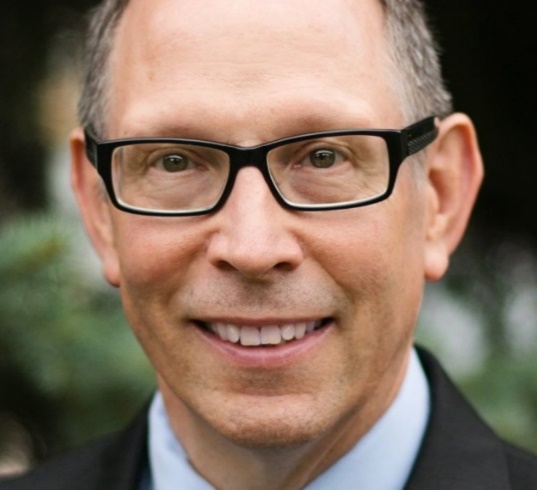 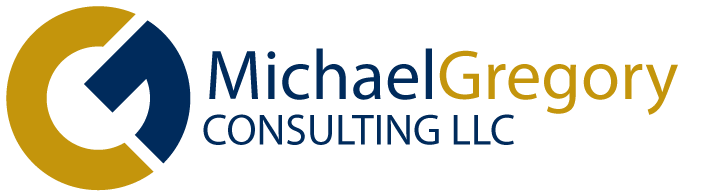 1
Big Picture
Define collaboration and The Collaboration Effect®
Explore connecting relationships, listening actively, and educating judiciously
Have greater focus, control, and peace in their professional and personal relationships
Apply the listening technique to take positive actions going forward
Reference The Collaboration Effect® Pocket Guide
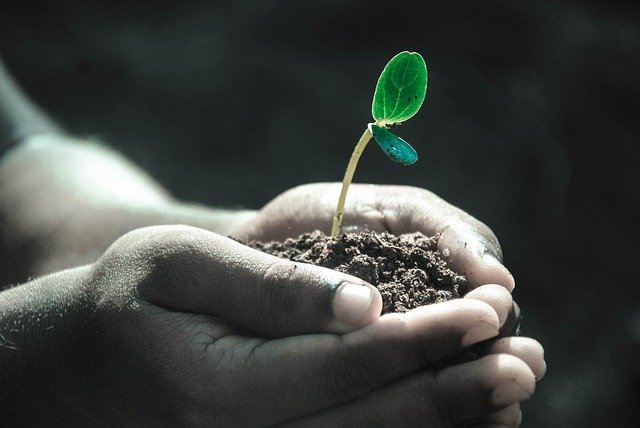 © 2024 Michael Gregory Consulting, LLC
2
© 2024 Michael Gregory Consulting, LLC
3
© 2024 Michael Gregory Consulting, LLC
4
It’s not about meIt’s all about weIt starts with me
© 2024 Michael Gregory Consulting, LLC
5
[Speaker Notes: The message for today is – It’s not about me]
The Collaboratin Effect
	Connecting Relationships

       Listening Actively

       Educating Judiciously 

         Leads to Building Bridges and Negotiating Closure
© 2024 Michael Gregory Consulting, LLC
6
Question 1
The Collaboration Effect does NOT include

A. Connecting Relationships
B. Listening Actively
C. Educating Judiciously
D. Intimidating Others
© 2024 Michael Gregory Consulting, LLC
7
Today’s Focus
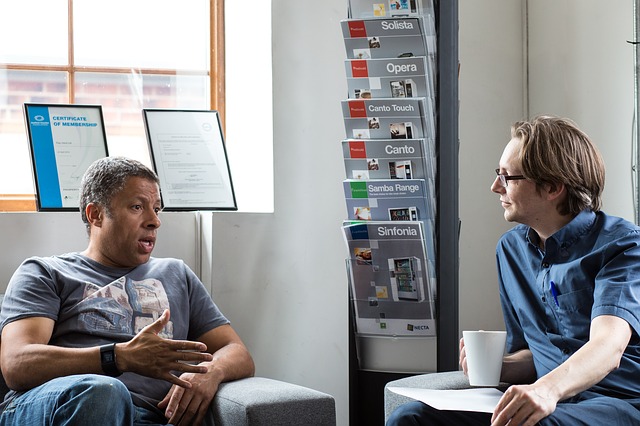 Brief Introduction 
with an example of 
listening actively
© 2024 Michael Gregory Consulting, LLC
8
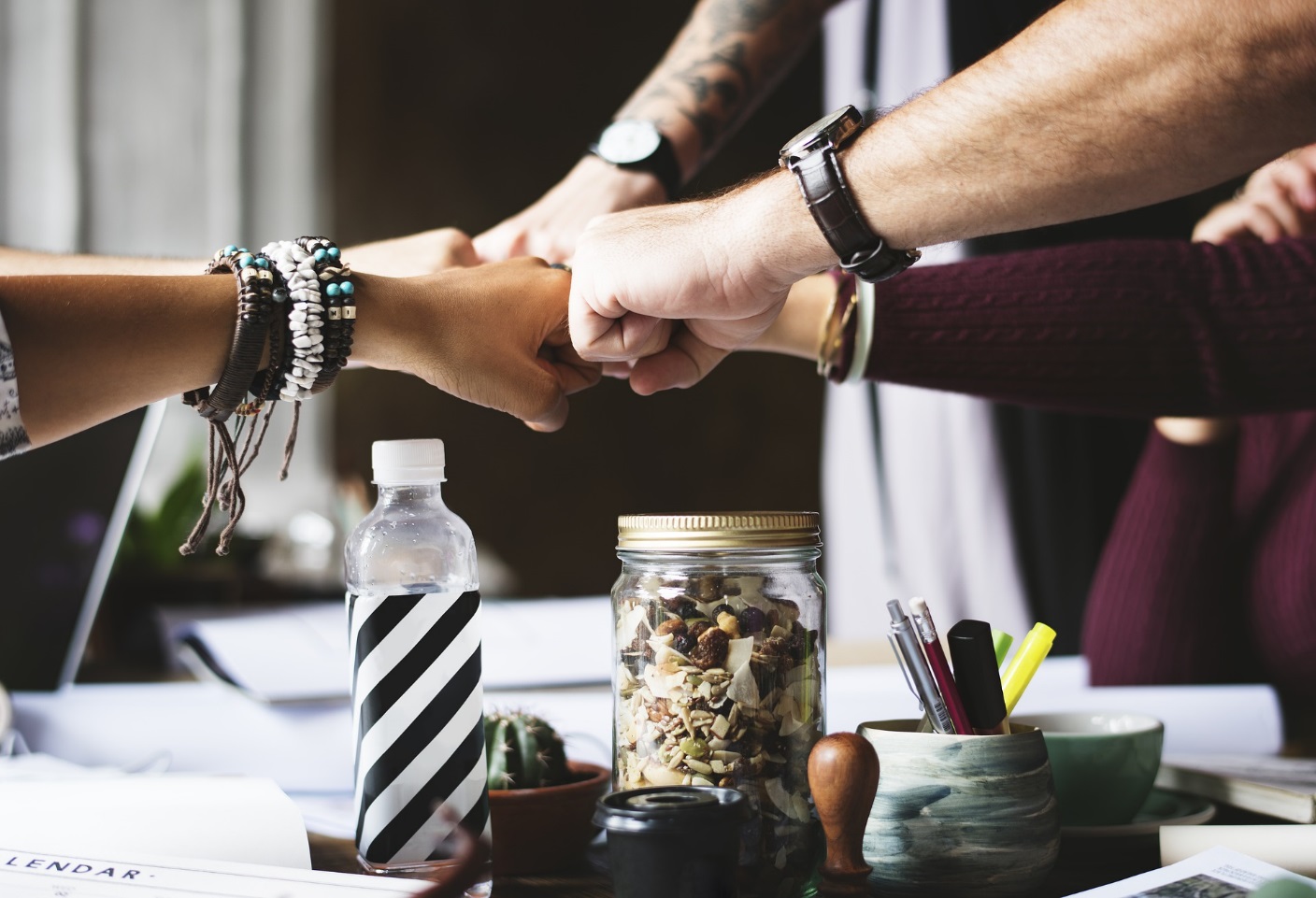 Collaboration
the action of working with someone to produce or create        something
© 2024 Michael Gregory Consulting, LLC
9
Collaboration
© 2024 Michael Gregory Consulting, LLC
10
Thanks, Neuroscience!
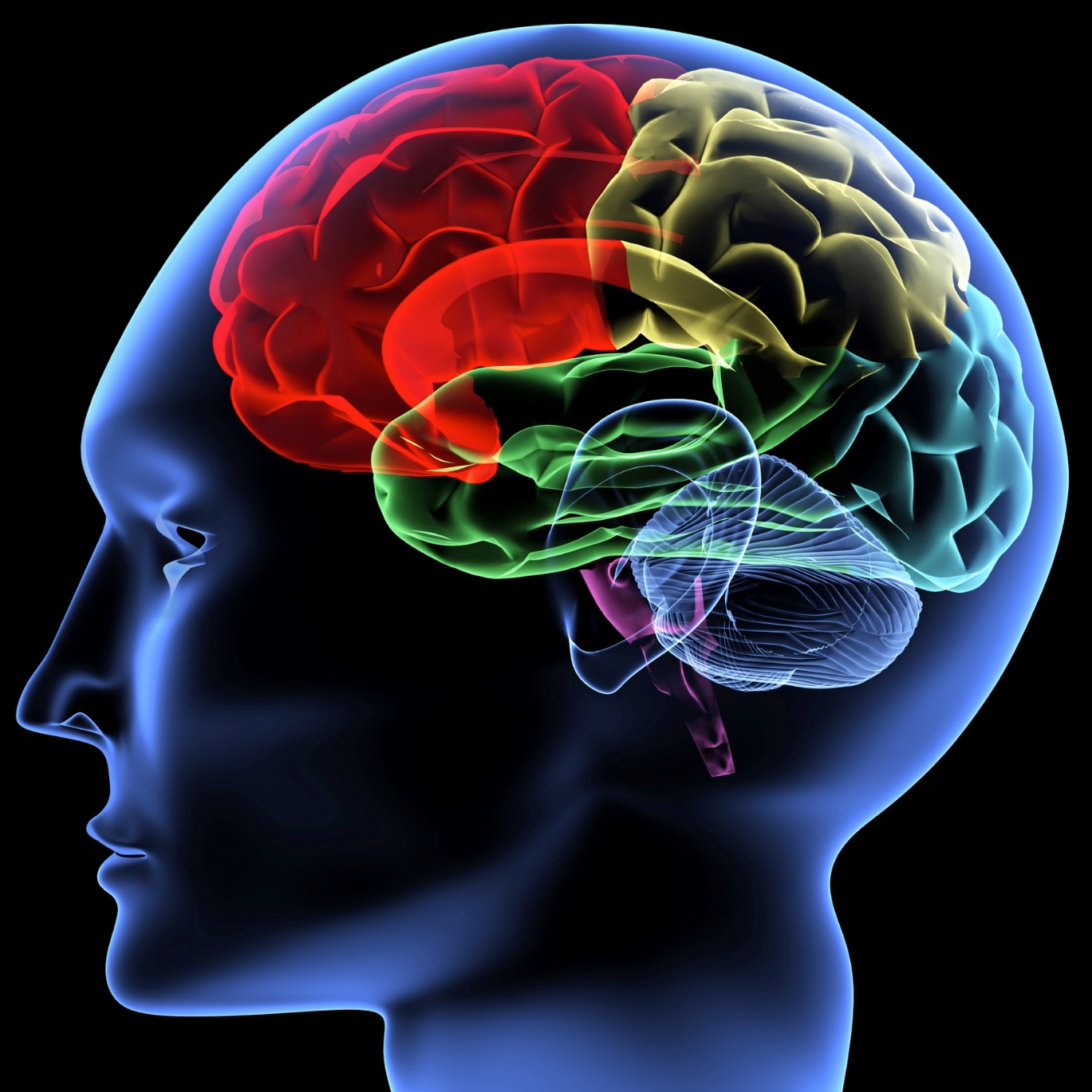 Terry Wu, PhD Vanderbilt Neuroscientist
Ericka Garms, PhD U of MN and Her Team, Neuroscientist
John B. Molidor, PhD Assoc. Dean MSU Medical School
Rick Hanson, PhD Psychologist, Greater Good U of CA Berkeley
© 2024 Michael Gregory Consulting, LLC
11
[Speaker Notes: 5/15/10
Mindfulness
More sleep
The right foods
Three keys
Attention and focus
Priorities
Energy – Resources
SCARF Model
Status
Certainty
Autonomy
Relatedness
Fairness
Greater Good In Action]
The Brain is Out to Protect Us
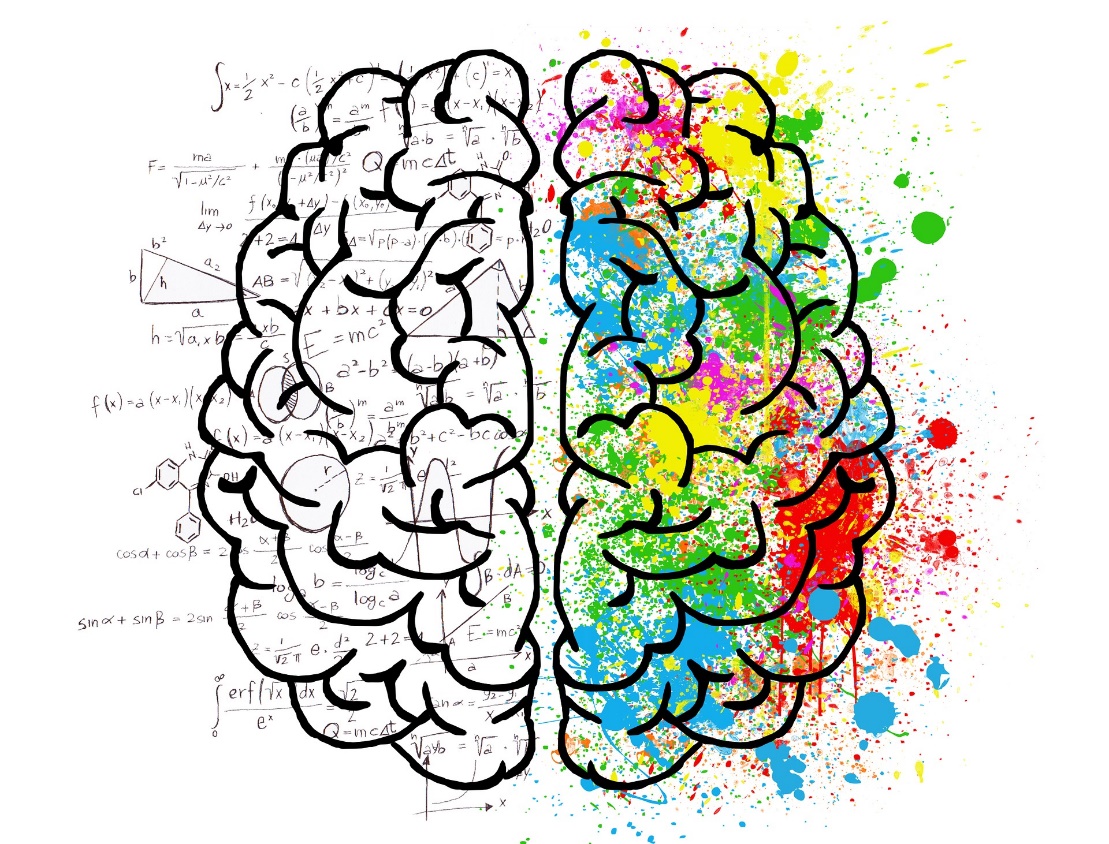 The brain is lazy – chooses least energy approach 
The brain predicts continuously based on the past
Our brain has two hemispheres that are gated
Right hemisphere is more big picture, left more detail oriented – brain likes big picture first.
© 2024 Michael Gregory Consulting, LLC
12
Question 2
The brain is basically lazy

A. True
B. False
© 2024 Michael Gregory Consulting, LLC
13
Connections in the Brain
Neurons likes superhighways

As we age – tune and prune dendrites

Tapping into existing memories can drive positive current actions

Reflexes from habits and goals
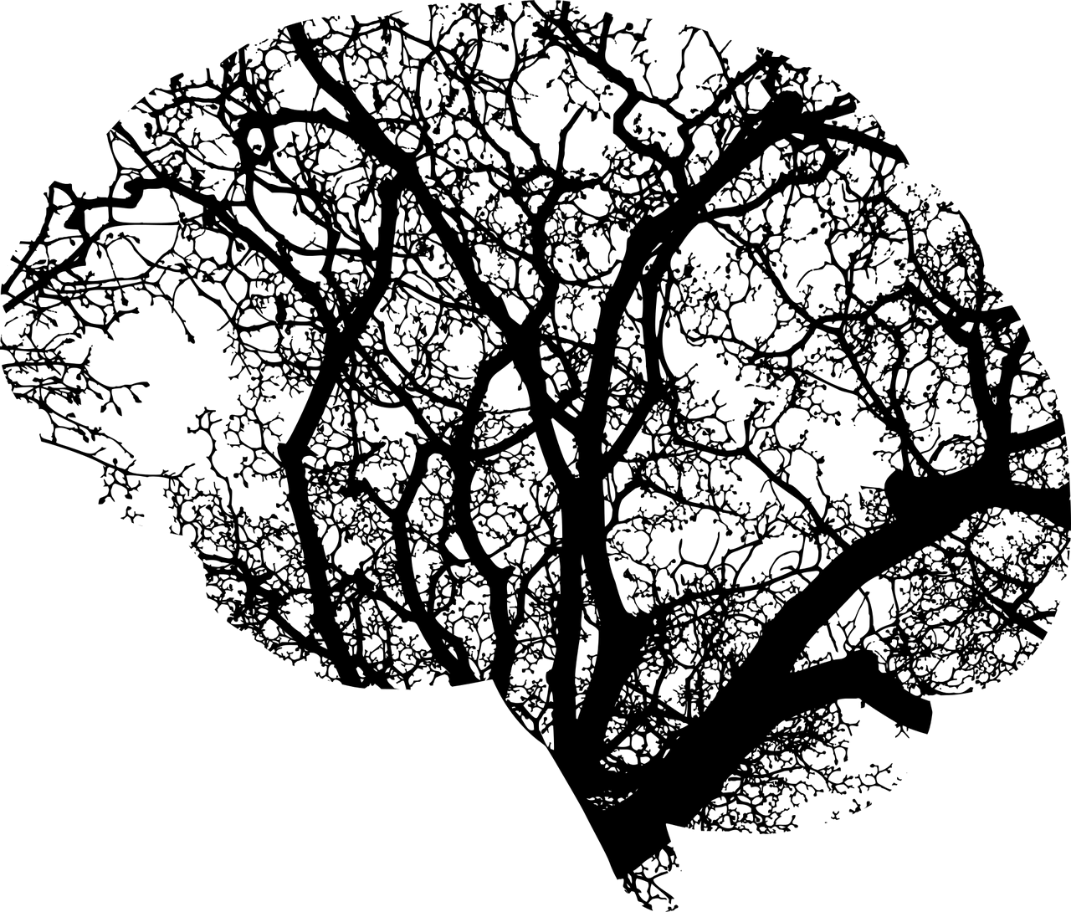 © 2024 Michael Gregory Consulting, LLC
14
[Speaker Notes: Note that habits become reflexes 
Biases take almost no thought

If think of something and start it, in 20 to 30 seconds we are more likely to accomplish the task]
What Can You Do to Help Your Brain?
Eat more plant-based foods – antioxidants (blue berries), dark green, and orange colors best – you are what you eat (100,000 neurons in your gut)
Drink more water 
Never stop moving (get appropriate exercise)
Have consistent sleep patterns – consistent wake up time -  MOST IMPORTANT of first four elements
Mindfulness at least 10 minutes a day
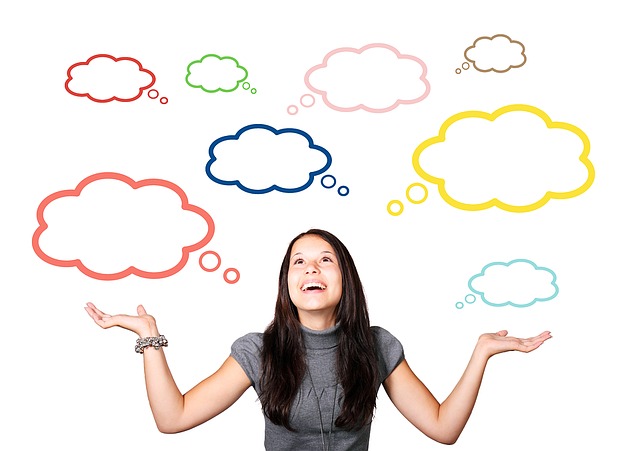 © 2024 Michael Gregory Consulting, LLC
15
Working with Others
Under 25 and Over 25
Neuroplasticity – only organ to wire and rewire itself
Continually exploring
Senses
Perceptions
Feelings
Thoughts
Behaviors
Biases are received informally and behave externally
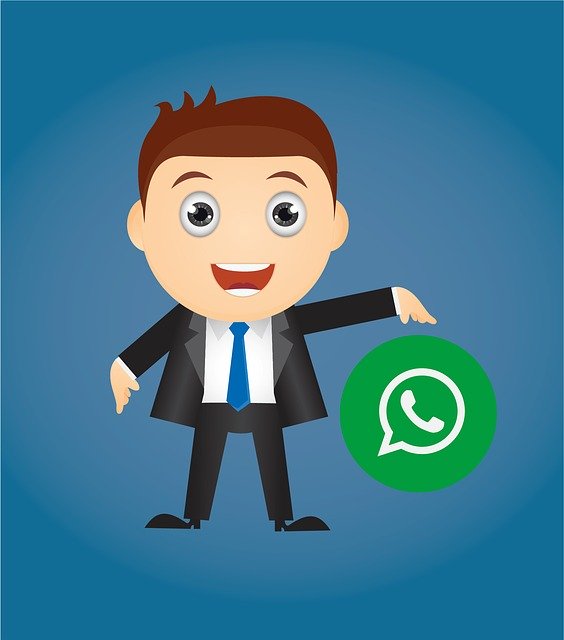 © 2024 Michael Gregory Consulting, LLC
16
Nervous System, Amygdala, and Prefrontal Cortex
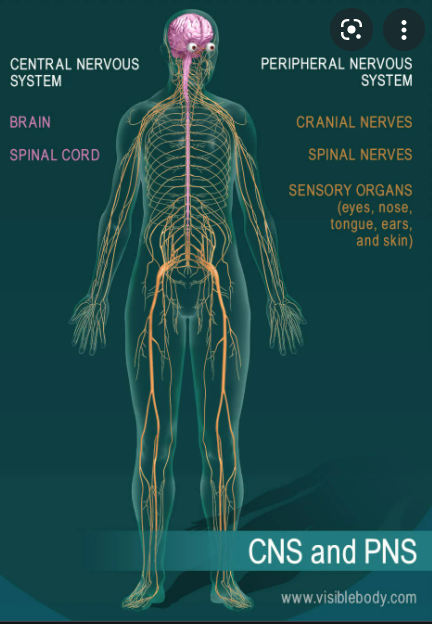 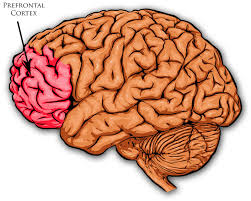 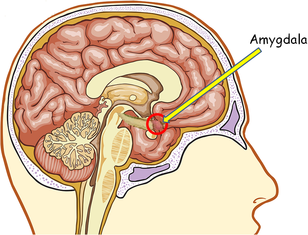 © 2024 Michael Gregory Consulting, LLC
17
[Speaker Notes: Cortisol

Dopamine
Endorphins
Oxytocin
Serotonine

70% of people are visual learners – high fidelity 

Lisa Feldman Barrett “How Emotions Are Made: The Secret Life of the Brain” and “7 ½ Lessons About the Brain”


Suggestions for increasing emotional intelligence that Barrett proposes include: (1) learning new words and emotional concepts, (2) learning how to categorize emotional instances with more granularity; seeing the 37 shades of anger, (3) keeping track of positive experiences so you can recognize them with more sensitivity in the future and access those more readily, (4) deconstructing an emotional instance into the affective feeling of the mere physical sensations and using those to reframe the moment from a broad label to a more nuanced understanding of the moment.]
© 2024 Michael Gregory Consulting, LLC
18
[Speaker Notes: Beliefs Cannot Be Changed - Work Towards Common Values

Reframing and Summarizing Engage Cognitive Operators]
You Can’t Push a Rope;You Can Only Pull a Rope
© 2024 Michael Gregory Consulting, LLC
19
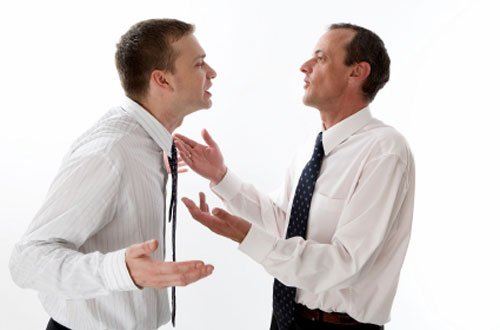 Escalation
20
[Speaker Notes: Escalation increases negative emotional response

De-escalation increases neutral emotional response

Fields of neuroscience, social work and hostage negotiation]
Neuroplasticity – Ability to Change
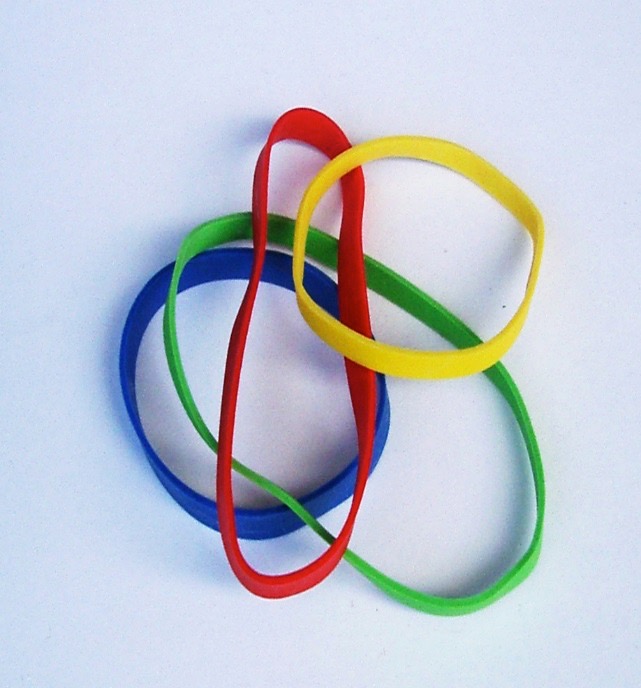 © 2024 Michael Gregory Consulting, LLC
21
[Speaker Notes: Neuroplasticity
Ability to change
We all can learn
Based on what we tell ourselves
Happiness
	Gratefulness
	Label Negative Feelings
	Make the decision good enough 80-20
	Hugs – Touch People
	Mindfulness – meditation, prayer, reflection, yoga]
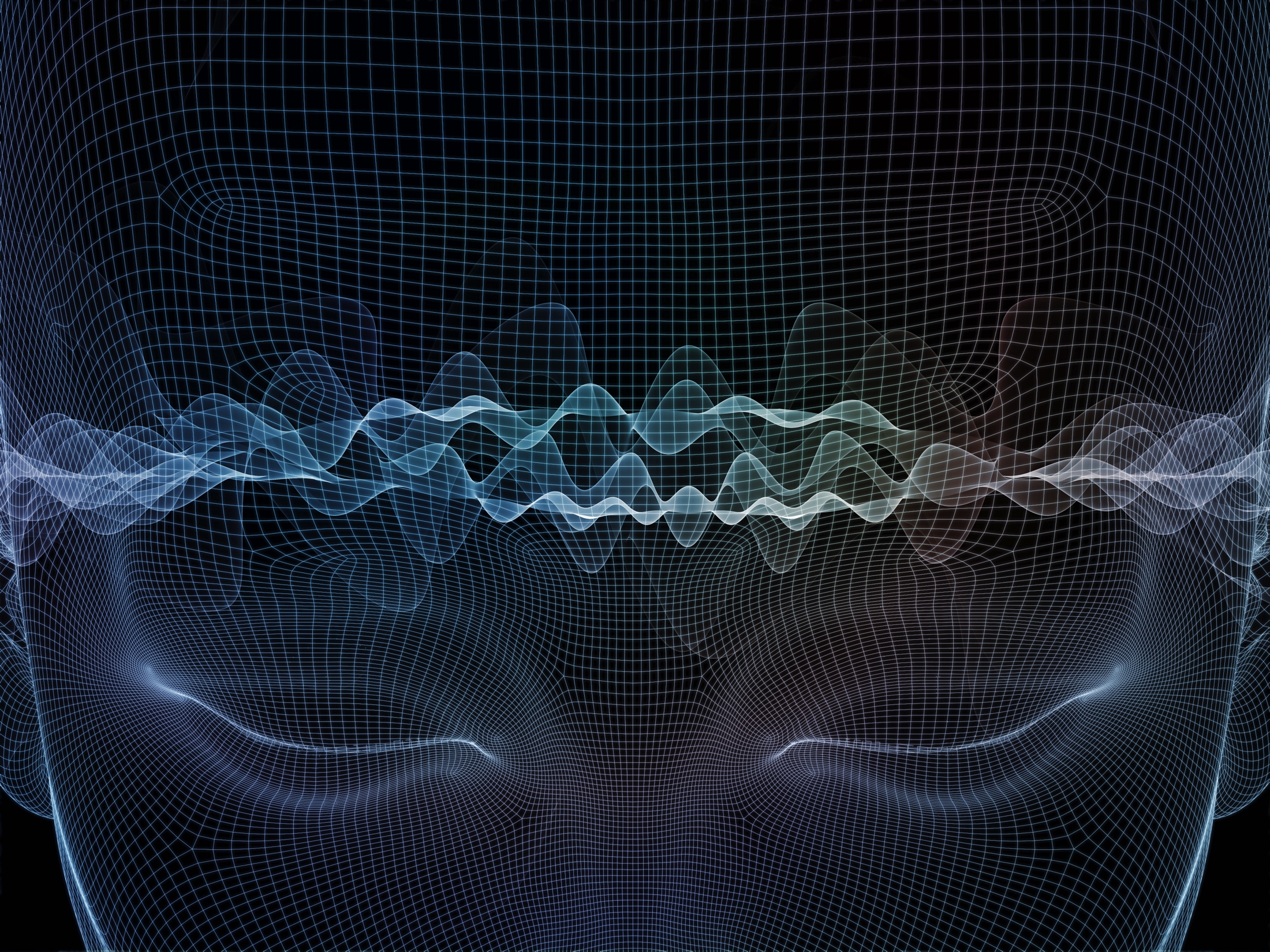 Impacts
Emotions
Priorities
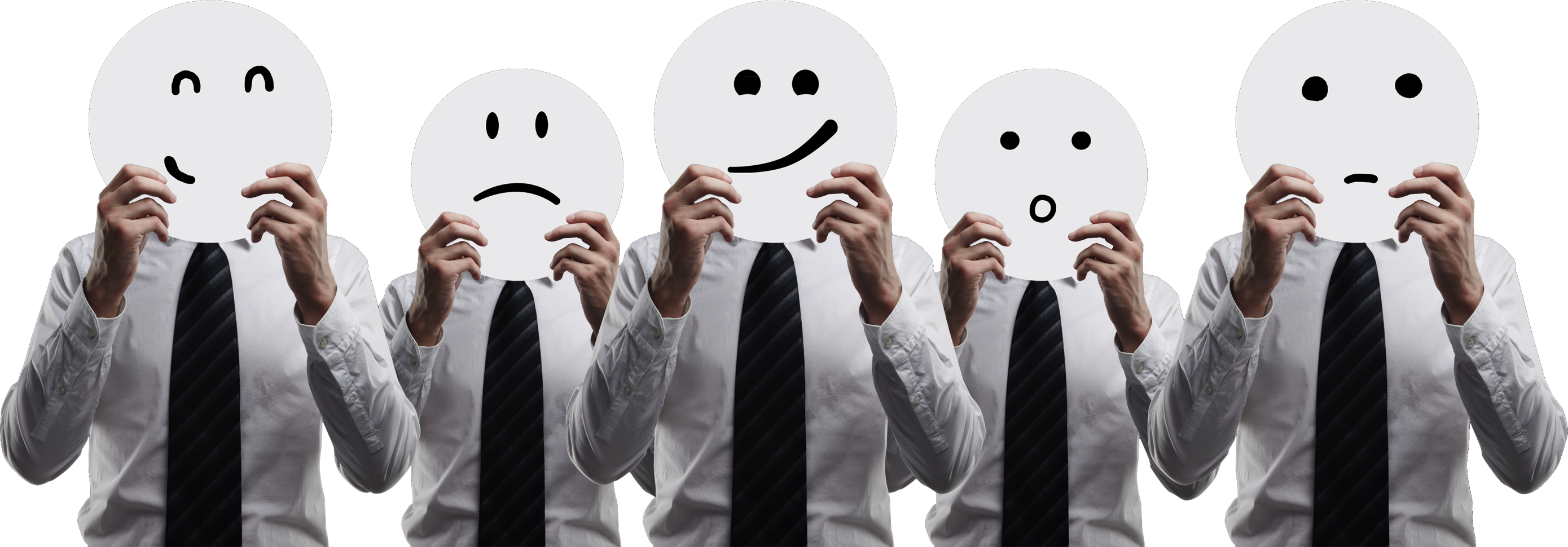 © 2024 Michael Gregory Consulting, LLC
22
[Speaker Notes: We are 98% emotional and 2% rationale 

Work on emotion first

We are predisposed to judge negatively first

We hard wired to approach for food, shelter and sex

We tend to defend against everything else]
© 2024 Michael Gregory Consulting, LLC
23
© 2024 Michael Gregory Consulting, LLC
24
[Speaker Notes: Three sides to an issue: my side, your side and the truth

Issue resolution
Emotional
Factual

How can I help bring peace to those in conflict?]
Communication
© 2024 Michael Gregory Consulting, LLC
25
[Speaker Notes: Communication
Attitude
Experts  communication and attitude
	10% words, 35% tone, 55% body language
Albert Mehrabian
55% body language
37% tone
8% words

Mehrabian Weiner and Ferris communication and attitude
	40% vocal and 60% facial]
Question 3
In general, the attitude in communication is determined 7% by the words, 38% by the tone, and 55% by facial expression and body language.

True
False
© 2024 Michael Gregory Consulting, LLC
26
Listening Actively…
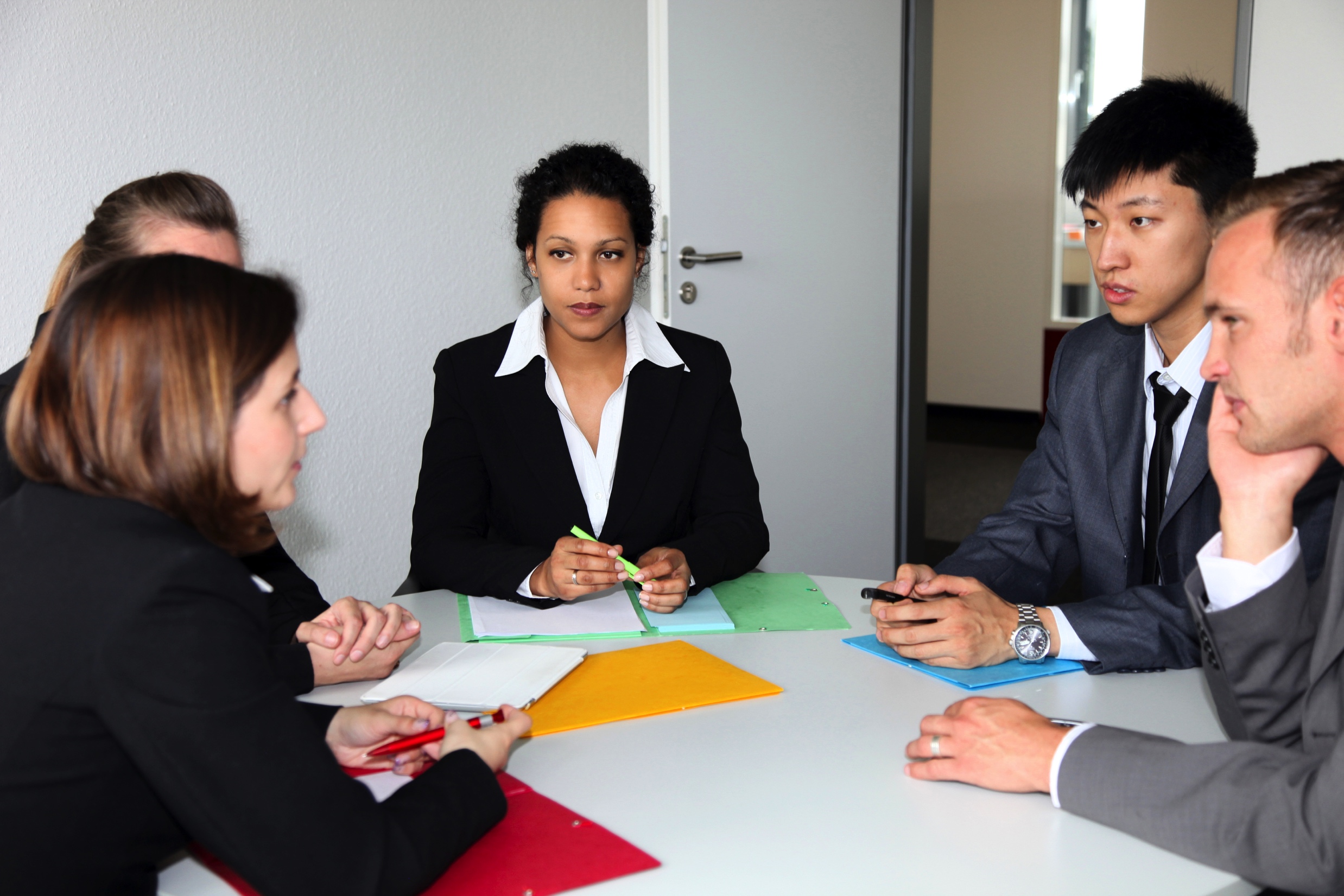 © 2024 Michael Gregory Consulting, LLC
27
[Speaker Notes: What are barriers to Listening? 
How do you overcome them?

Active listening 
Discuss and define
Practice an example
Ask how it felt
Men versus women 
Differences
Approaches]
Listening Exercise
Paraphrase
Ask open ended questions
Summarize
Suspend judgement
Empathize
Do not offer advice

The Acronym is PASSED

Follow Up – Check for Understanding
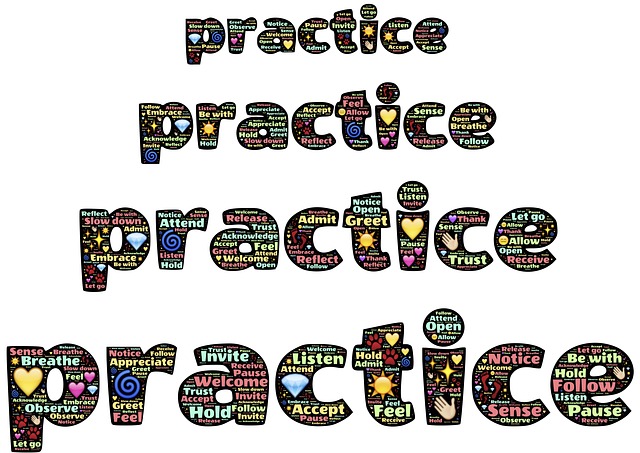 © 2024 Michael Gregory Consulting, LLC
28
Practical Advice for All Leaders
Catch your employees doing something right at least one a week and thank them for it (something specific)
Get them the resources they need from their perspective and don’t micromanage
Give them a chance to shine in leadership and accomplishment
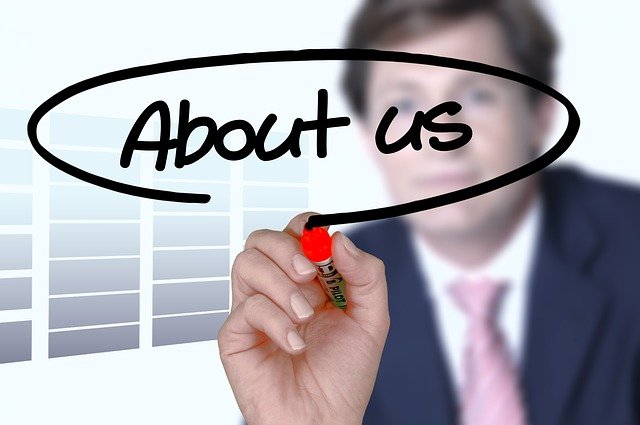 © 2024 Michael Gregory Consulting, LLC
29
Lead with CompassionListen with Empathy
Compassion	
Prefrontal Cortex
Empathy
Cerebral Cortex
Calm
Confident
Competent
Understand Their Feelings
Feel their Pain
Take Actions to Address Pain
© 2024 Michael Gregory Consulting, LLC
30
Question 4
Being empathetic means being

A. Indifferent
B. Insensitive
C. Apathetic
D. Understanding
© 2024 Michael Gregory Consulting, LLC
31
The Collaboration Effect
	Connecting Relationships

       Listening Actively

       Educating Judiciously 

         Leads to Building Bridges and Negotiating Closure
© 2024 Michael Gregory Consulting, LLC
32
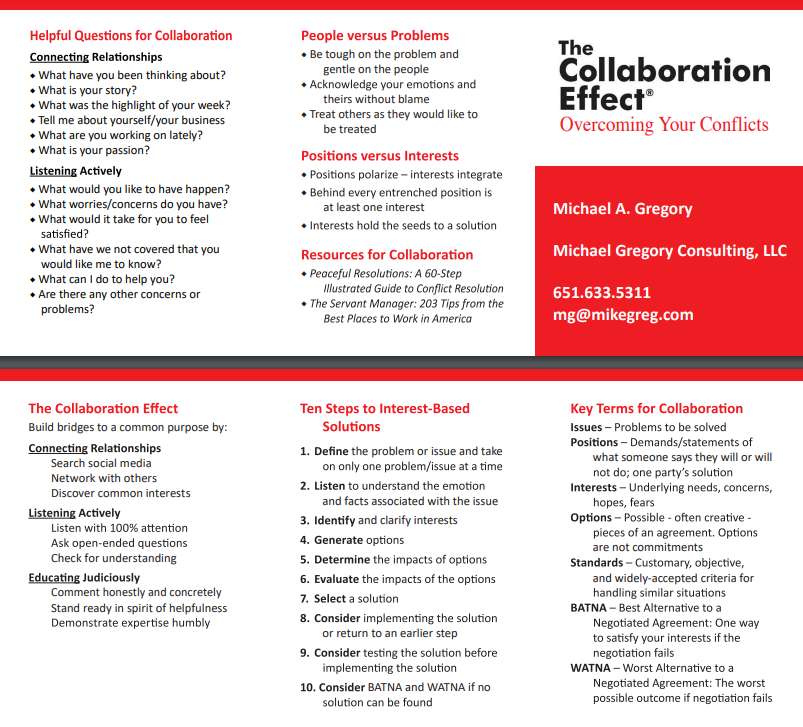 © 2024 Michael Gregory Consulting, LLC
33
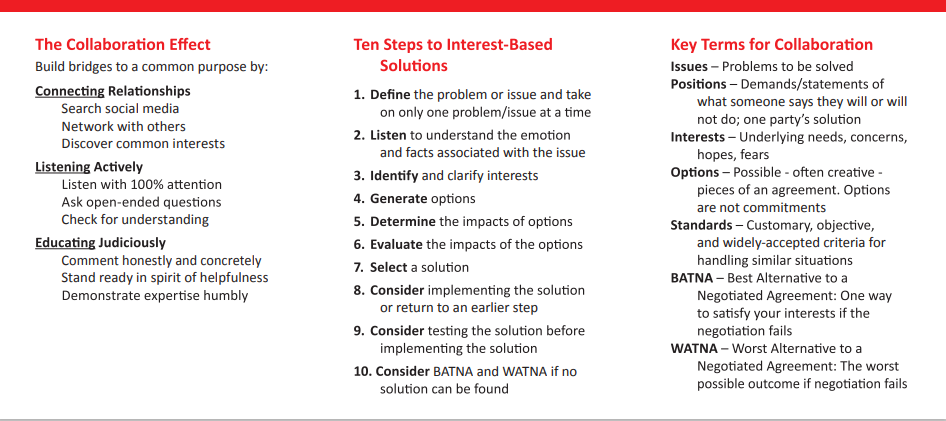 © 2024 Michael Gregory Consulting, LLC
34
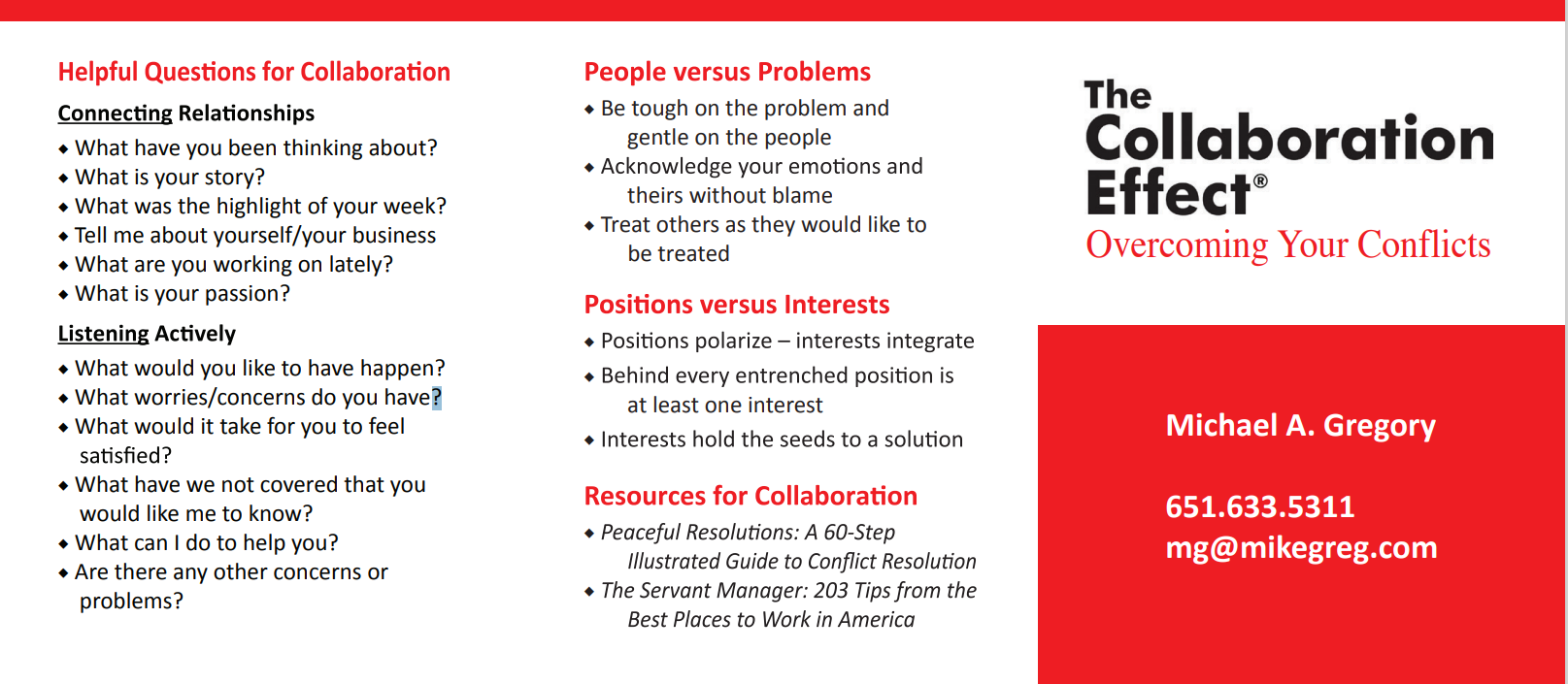 © 2024 Michael Gregory Consulting, LLC
35
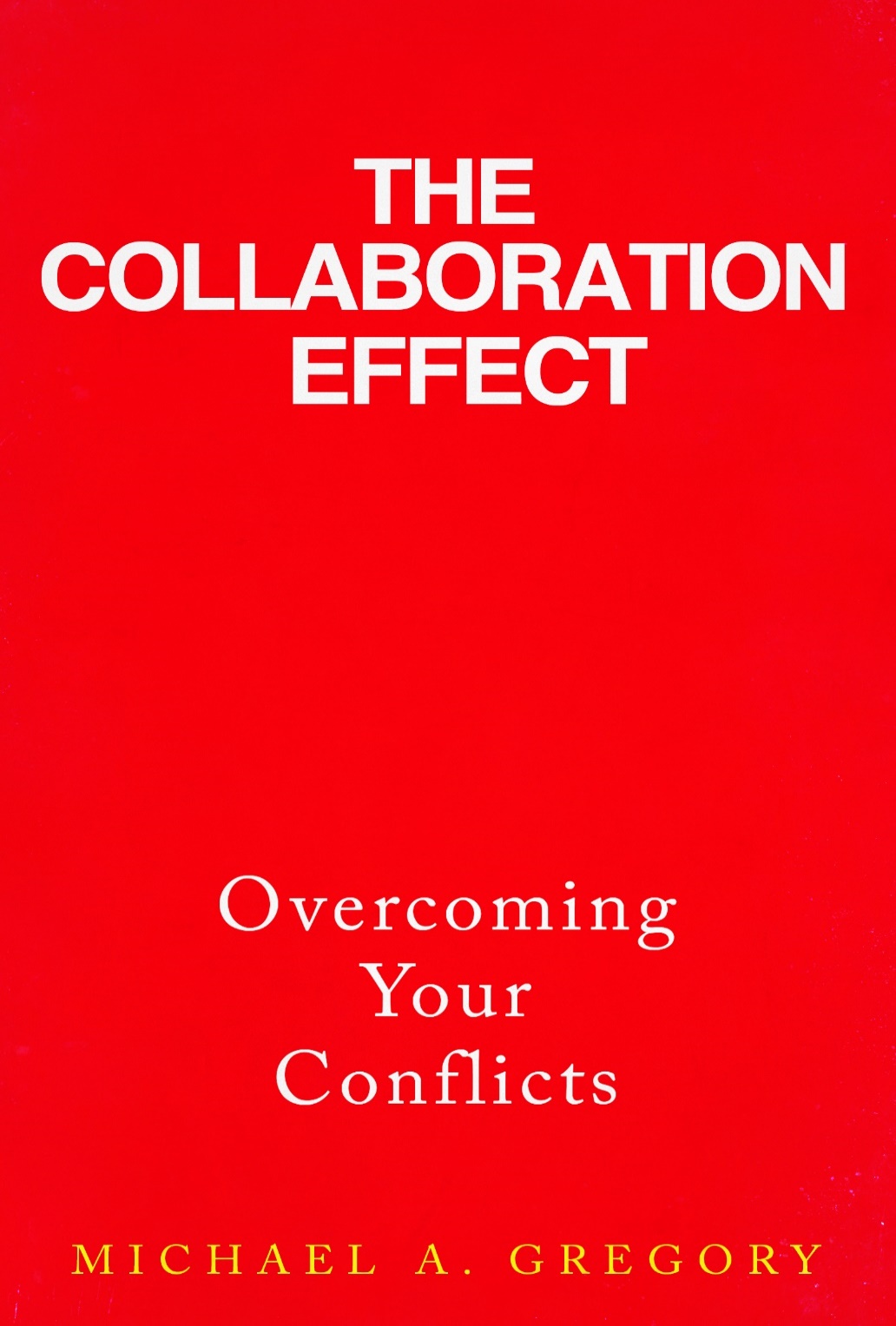 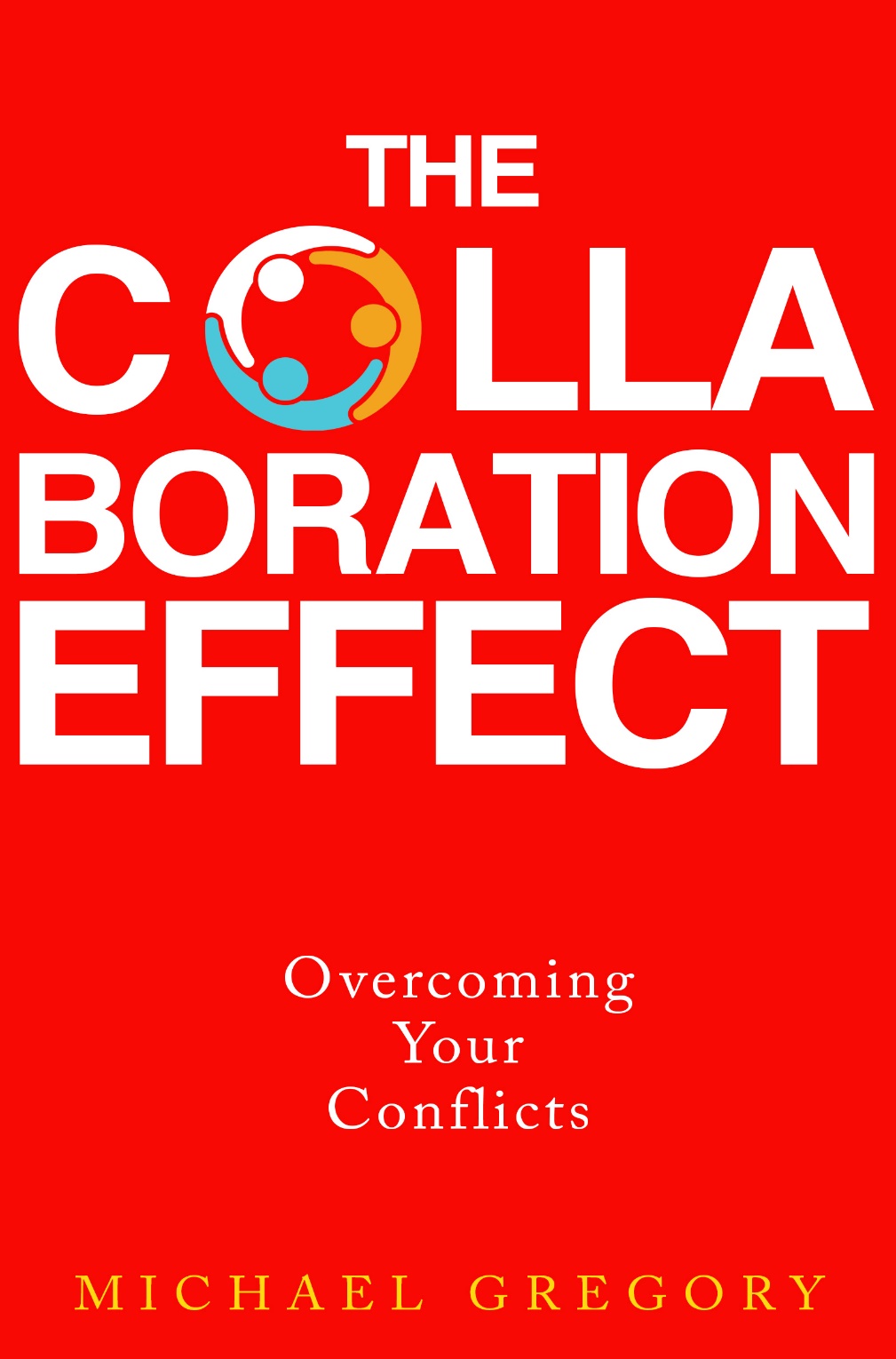 © 2024 Michael Gregory Consulting, LLC
36
Three Part Process to Get What You Want
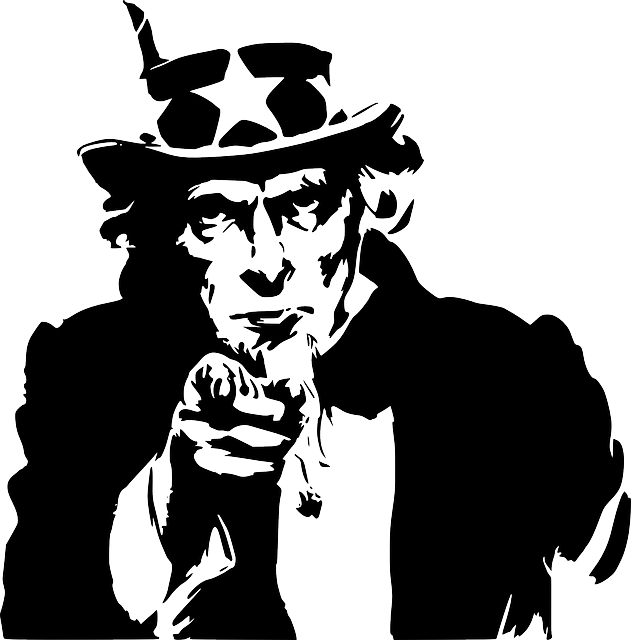 You have to decide what you want
You have to ask for it
You have to give three reasons why this is beneficial for them

THEN BE quiet AND LISTEN
© 2024 Michael Gregory Consulting, LLC
37
Yale University’s Most Popular Class – Happiness - Neuroscience
Gratitude 5 minutes a day

Label negative feelings

Know you made the best decision you could

Appropriate touch with others

Mindfulness 10 min. daily
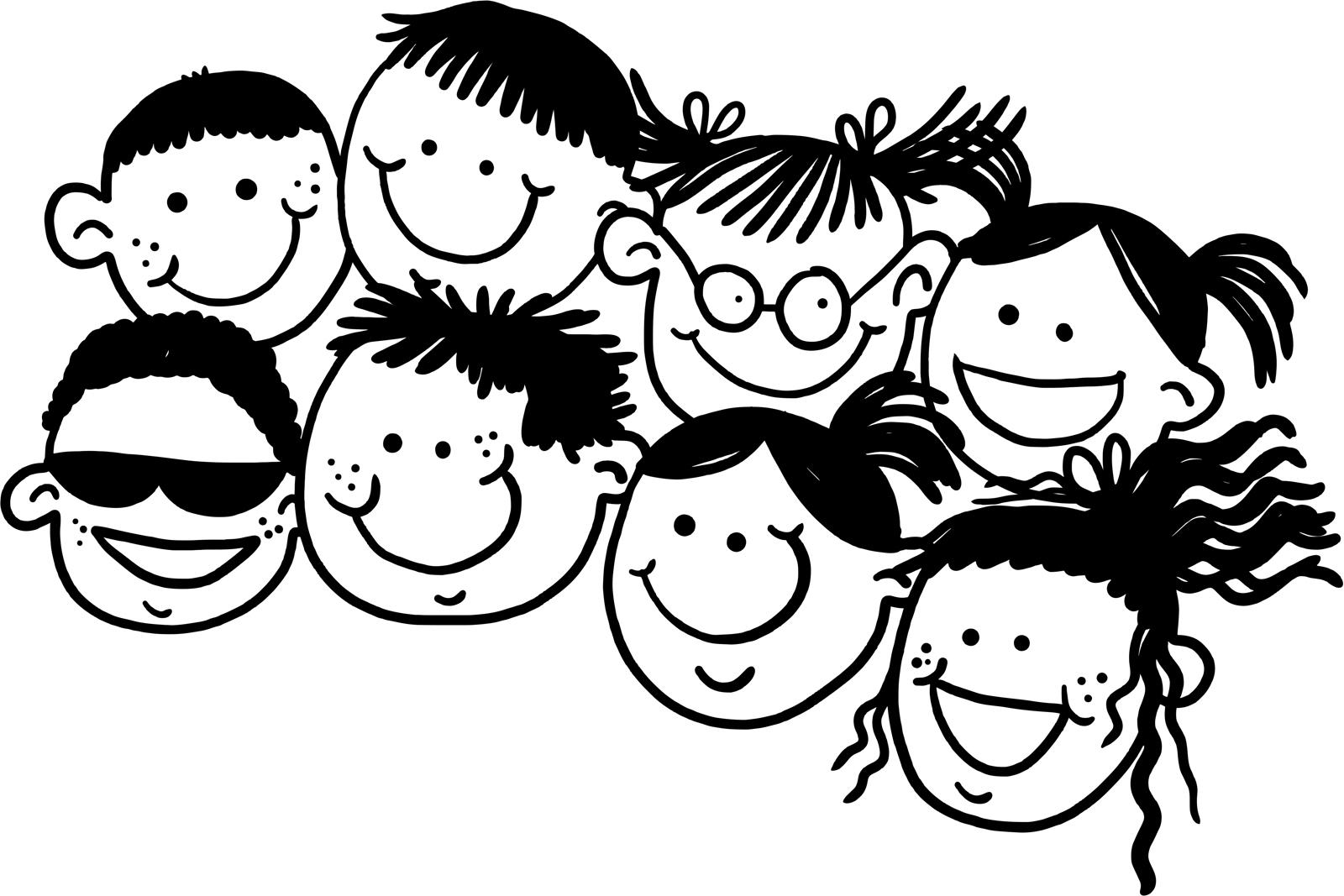 © 2024 Michael Gregory Consulting, LLC
38
Reduce the Stress Response in Yourself and Others
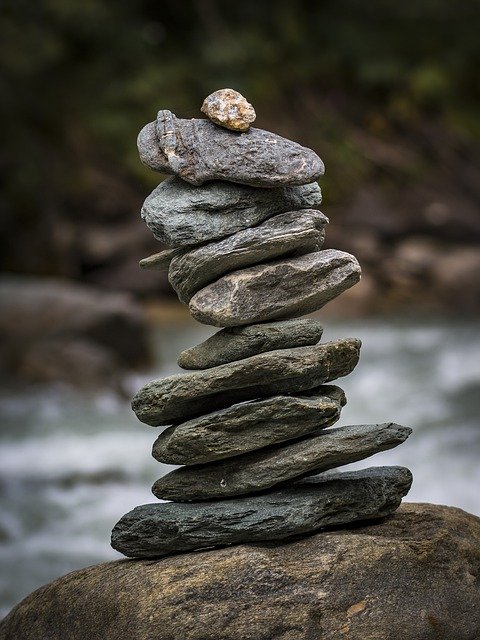 Maintain a sense of control
 
Embrace predictability (routines and rituals)

Appreciate your progress (break big project into small bites)
© 2024 Michael Gregory Consulting, LLC
39
It’s not about meIt’s all about weIt starts with me
© 2024 Michael Gregory Consulting, LLC
40
[Speaker Notes: The message for today is – It’s not about me]
Big Picture
Define collaboration and The Collaboration Effect®
Explore connecting relationships, listening actively, and educating judiciously
Have greater focus, control, and peace in their professional and personal relationships
Apply the listening technique to take positive actions going forward
Reference The Collaboration Effect® Pocket Guide
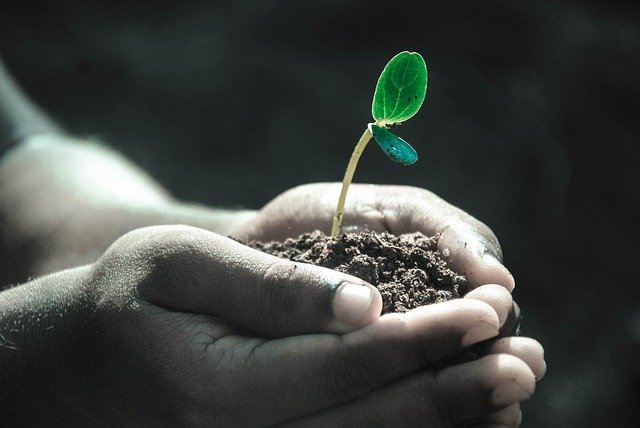 © 2024 Michael Gregory Consulting, LLC
41
Go Over the Participants Summary
© 2024 Michael Gregory Consulting, LLC
42
How to Handle Uncomfortable Situations Effectively
Michael Gregory
				  651-633-5311
                                 mg@mikegreg.com
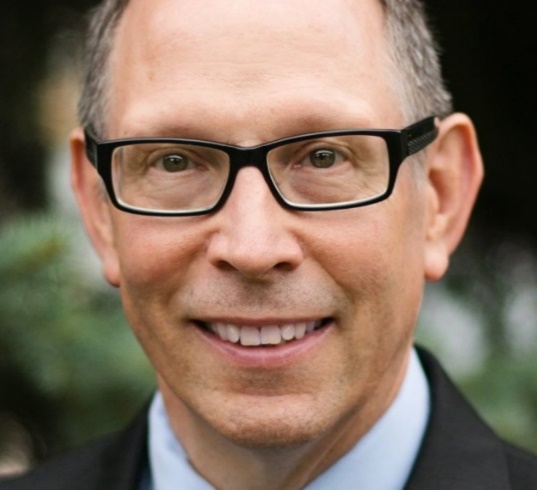 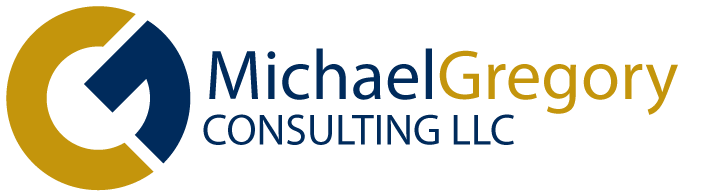 © 2024 Michael Gregory Consulting, LLC
43